blok 1	les 3: Lezen is belangrijk
U leert deze les:
dat er heel veel soorten boeken bestaan
dat kinderen een taal beter leren als ze ook thuis woorden zien en horen
dat je ook kan voorlezen in jouw eigen taal
dat kinderen gratis lid kunnen worden van de bibliotheek
dat voorlezen helpt om de band tussen ouder en kind te versterken
voorlezen
WAT?
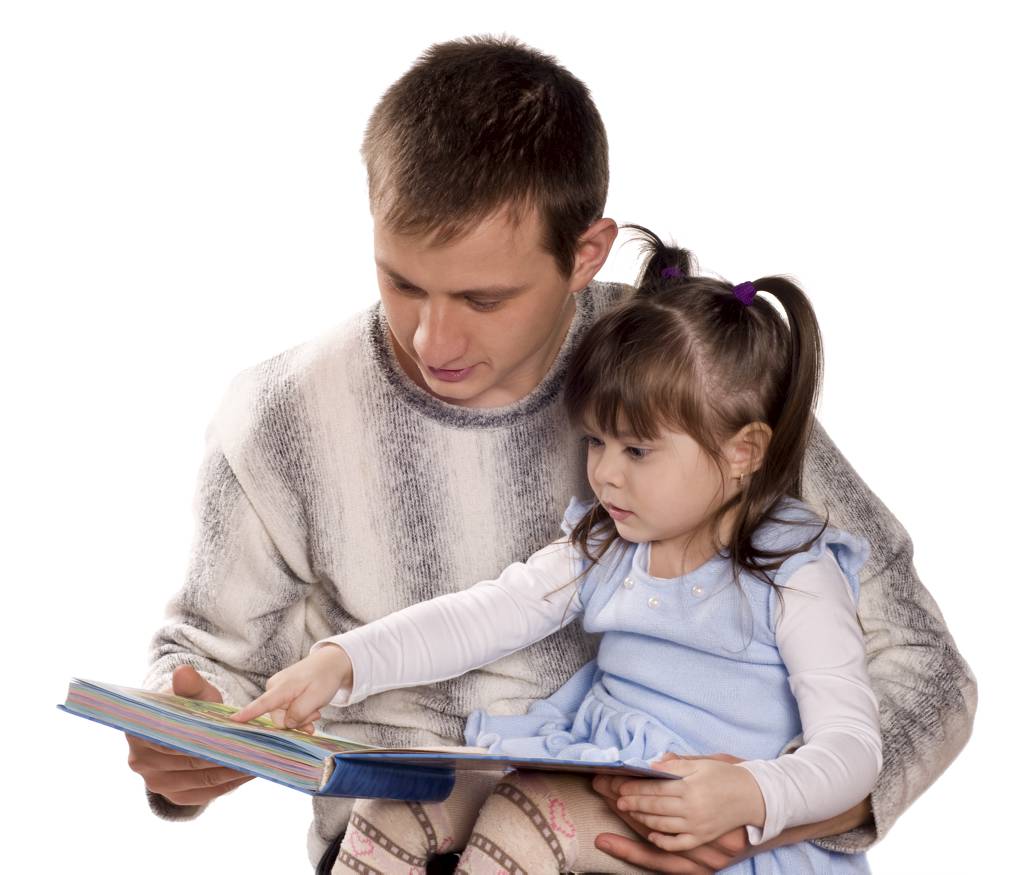 Voorlezen is heel belangrijk
Kinderen leren er nieuwe woorden door
Voorlezen kan in het Nederlands maar mag ook in de eigen taal
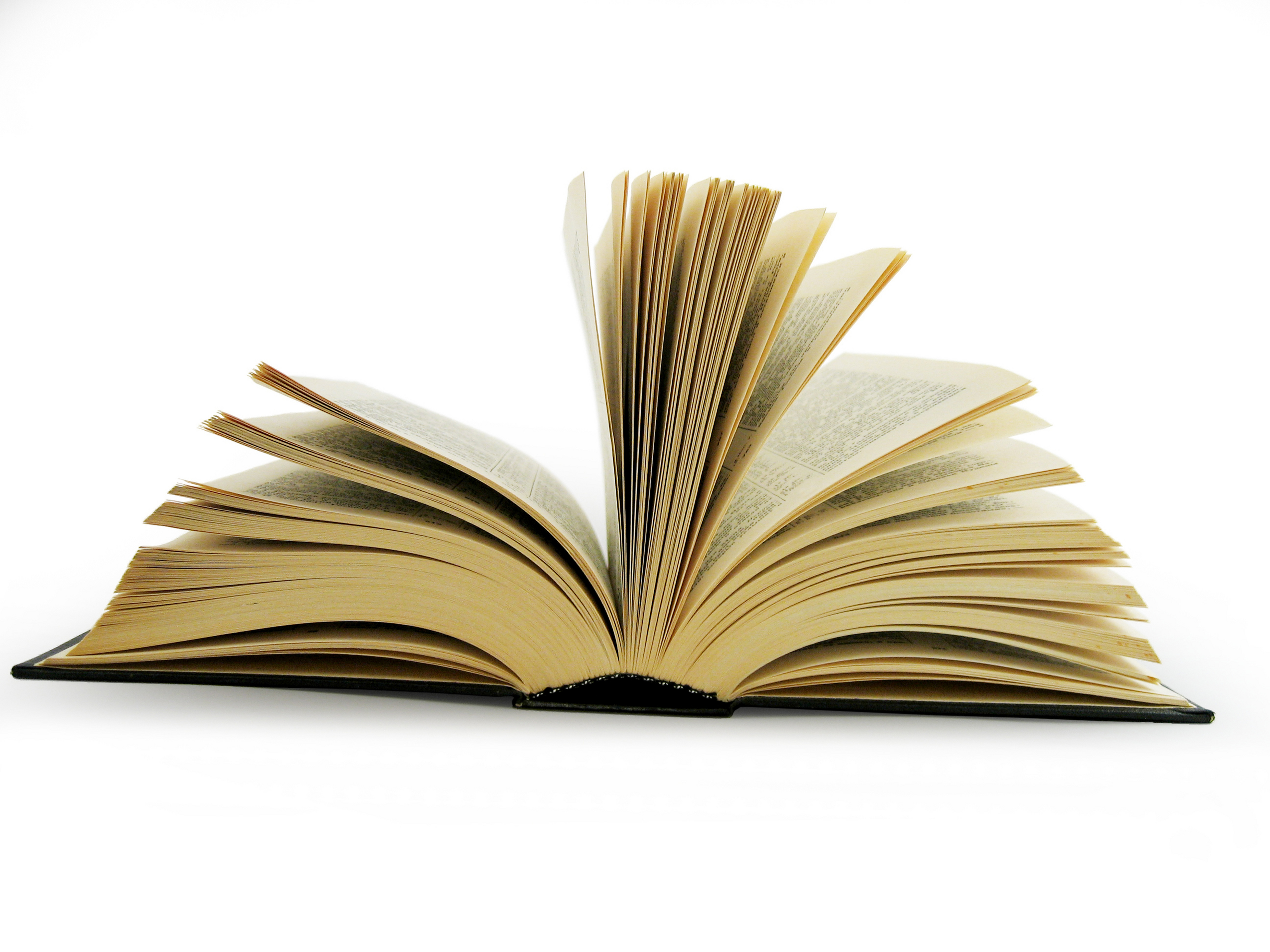 het boek
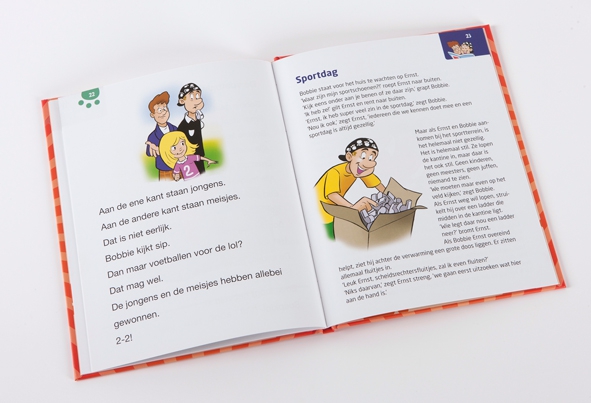 het leesboek
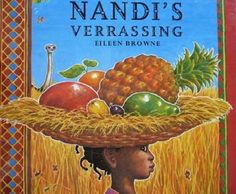 het prentenboek
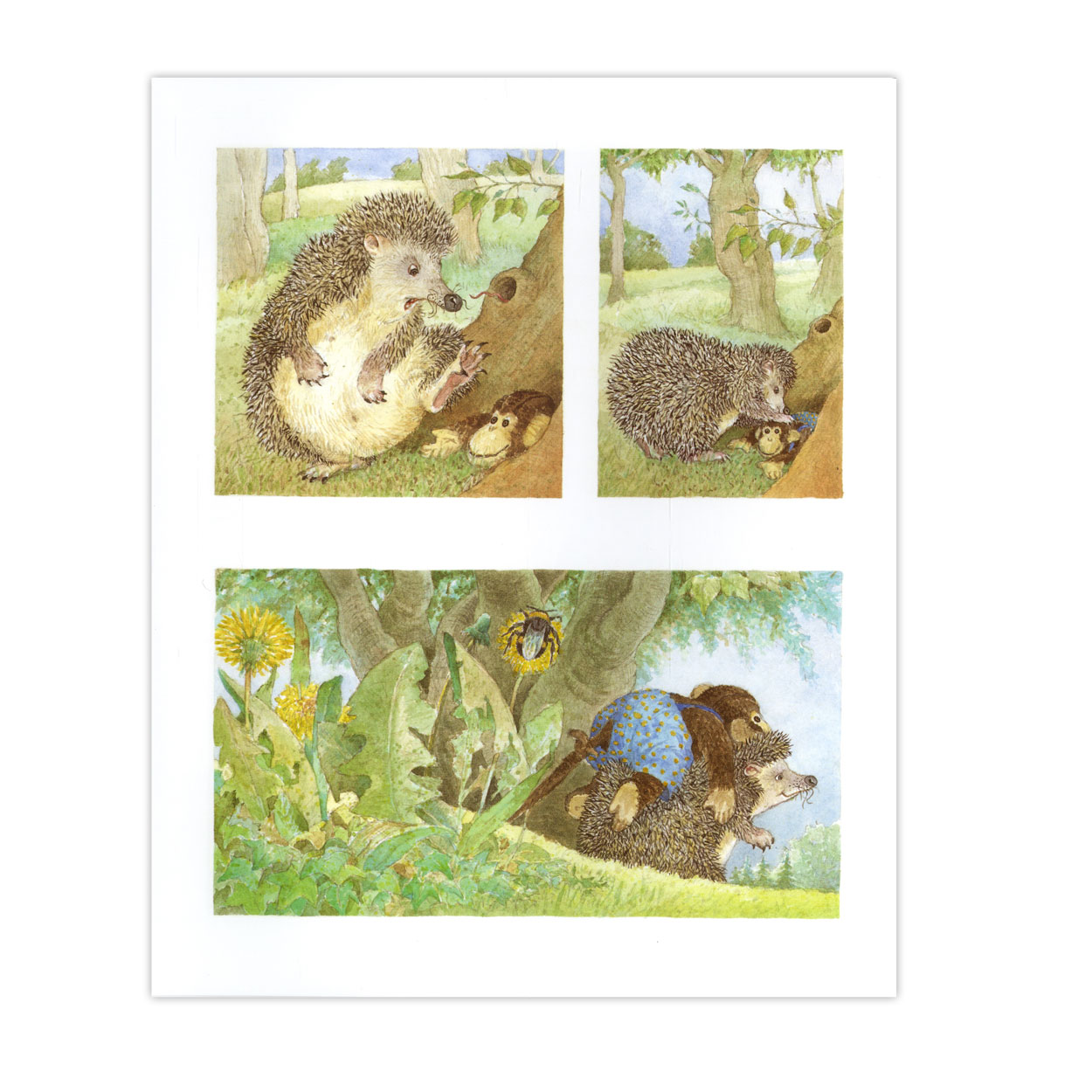 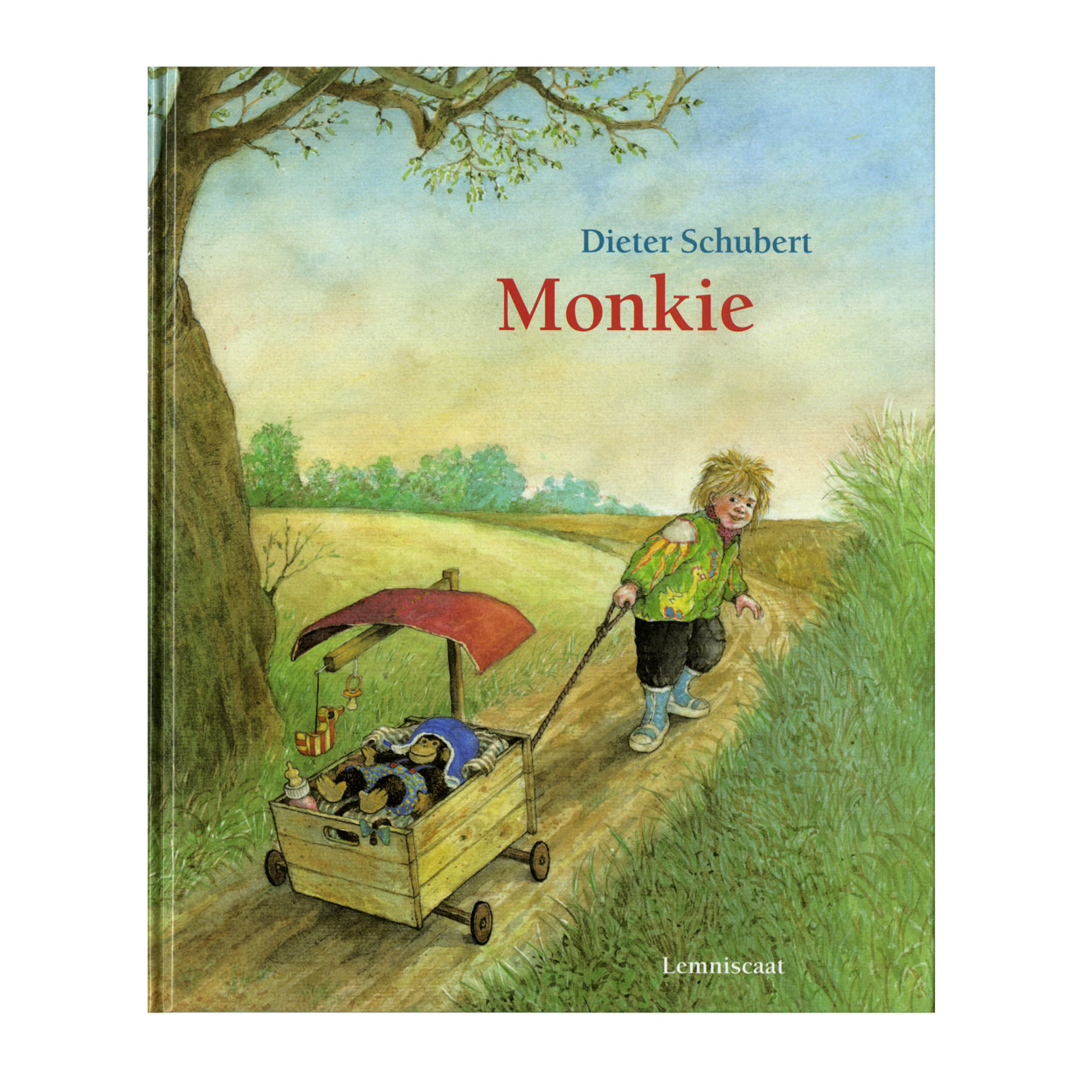 het plaatjesboek
Soorten boeken
leesboeken
Prentenboeken / plaatjesboeken
veel woorden
 weinig plaatjes
 voor oudere kinderen
 alleen lezen
weinig woorden
 veel plaatjes
 voor jongere kinderen
 samen lezen
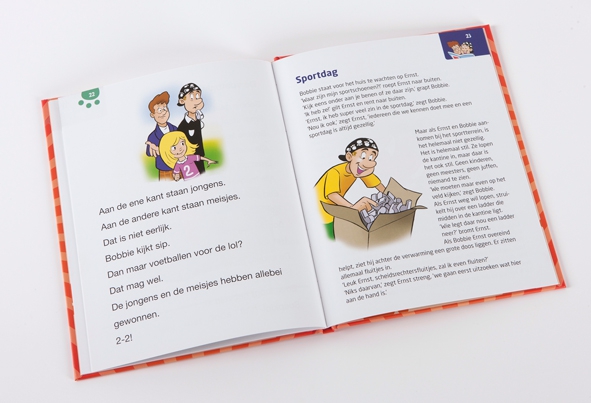 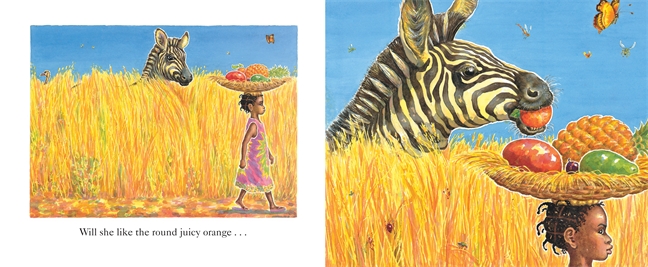 HOE lees ik met mijn kind?
Haal een boek bij de bibliotheek
Laat uw kind het boek kiezen
Kies 1 moment per dag om samen te lezen, bijvoorbeeld bij het naar bed gaan
Herhalen mag, kinderen vinden het niet erg om een boek 5 keer te lezen
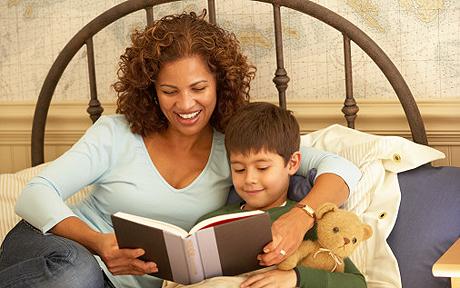 bibliotheek
Lid worden:- ga naar de bieb- neem je legitimatie / paspoort mee
Centrum Waalstraat 1003131 CS VlaardingenTel: (010) 434 3222
HolyKoninginnelaan 7733136 EZ VlaardingenTel: (010) 474 3806
Integraal Kindcentrum Prins Willem AlexanderGansfoortstraat 53132 EM VlaardingenTelefoon (010) 232 7080

www.bibliotheek.vlaardingen.nl
Voor kinderen tot 17 jaar is een abonnement gratis!
Je mag een boek steeds 3 weken lenen, daarna moet je het terugbrengen en kan je een nieuw boek uitkiezen
Lestijd: interactief voorlezen
U krijgt nu een les in het interactief voorlezen
Zijn er nog vragen?